Results from surveys on peer review & peer feedback
#bioPeerReview
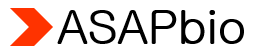 Peer review survey demographics – 295 responses total
#bioPeerReview
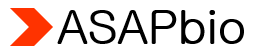 General attitudes toward peer review
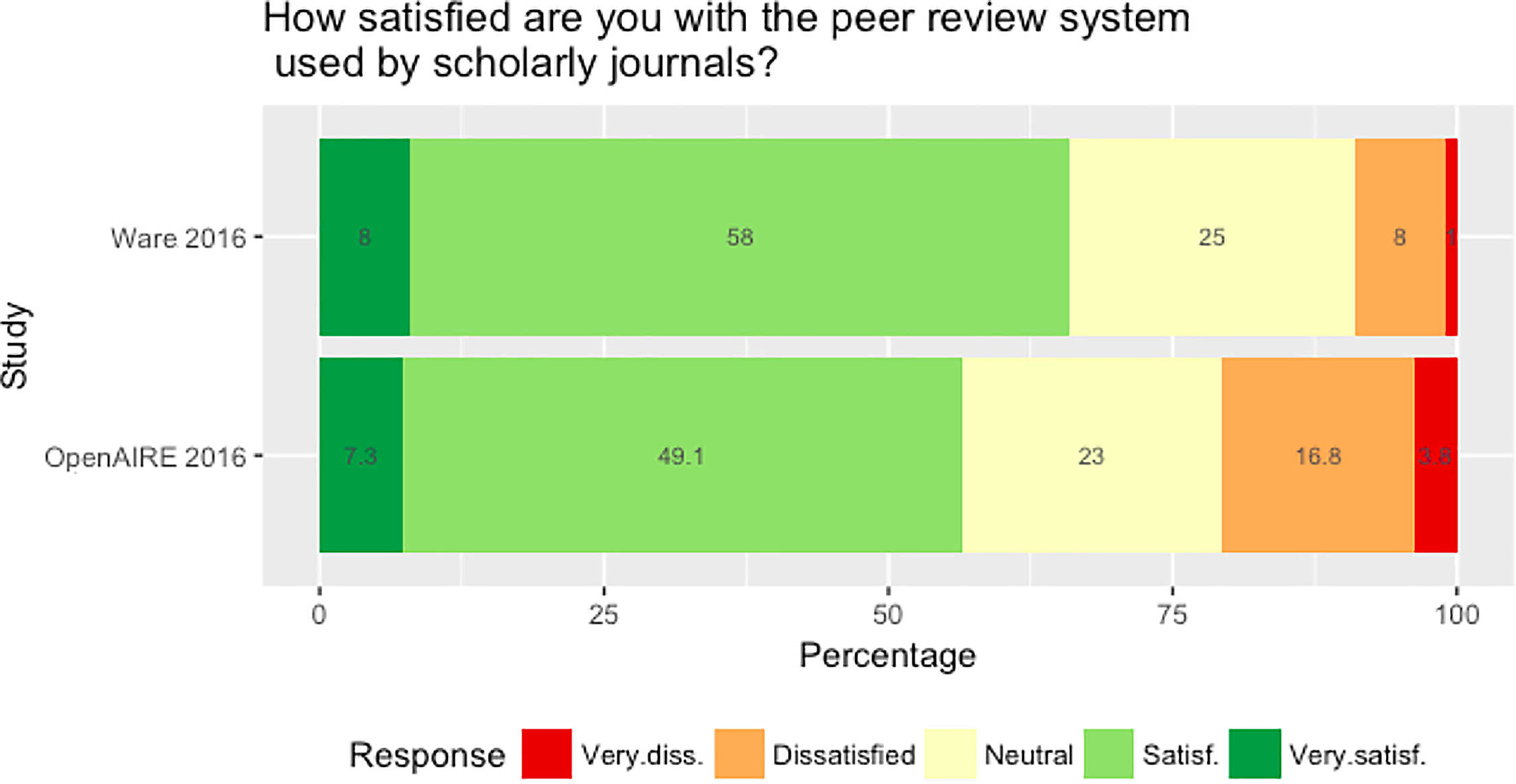 Ross-Hellauer T, Deppe A, Schmidt B (2017) Survey on open peer review: Attitudes and experience amongst editors, authors and reviewers. PLOS ONE 12(12): e0189311. https://doi.org/10.1371/journal.pone.0189311
#bioPeerReview
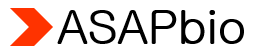 #bioPeerReview
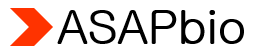 #bioPeerReview
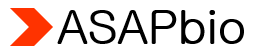 #bioPeerReview
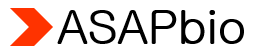 Credit and training for peer review
#bioPeerReview
From Peer Feedback survey
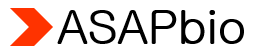 Efficiency in peer review
From Peer Feedback survey
Peer Review survey
#bioPeerReview
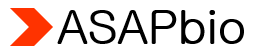 Peer Feedback survey demographics – 370 responses total
Questions relevant to authoring or reviewing experience were only asked of those with said experience.
#bioPeerReview
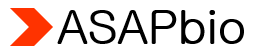 Informal feedback
#bioPeerReview
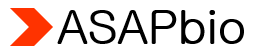 Finding an appropriate journal
#bioPeerReview
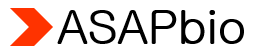 Preprints & review transparency – author perspective
#bioPeerReview
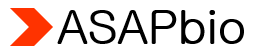 Transparency – reviewer perspective
#bioPeerReview
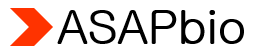